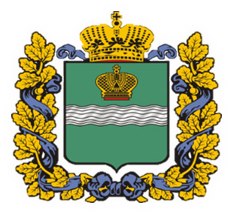 Министерство сельского хозяйства Калужской области
Итоги реализации мероприятия по грантовой поддержке местных инициатив граждан, проживающих в сельской местности, в рамках подпрограммы «Устойчивое развитие сельских территорий» государственной программы Калужской области «Развитие сельского хозяйства и регулирования рынков сельскохозяйственной продукции, сырья и продовольствия в Калужской области»за 2019 год
За 2019 год предоставлены гранты сельским поселениям на реализацию 18 общественно-значимых проектов по улучшению условий жизнедеятельности сельского населения, за счет которых построены (обустроены):- 2 детские площадки, - 3 детские спортивно-игровые площадки, - 3 спортивные площадки 
- 1 футбольное поле, - 8 скверов и зон отдыха- 1 природный источник.
Обустройство спортивной площадки пер. Молодежный с. Высокиничи  Жуковского района
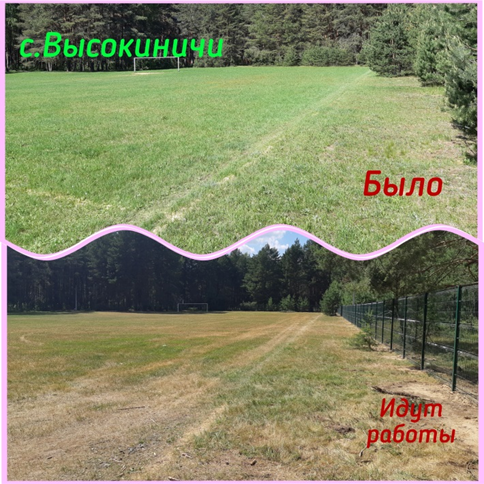 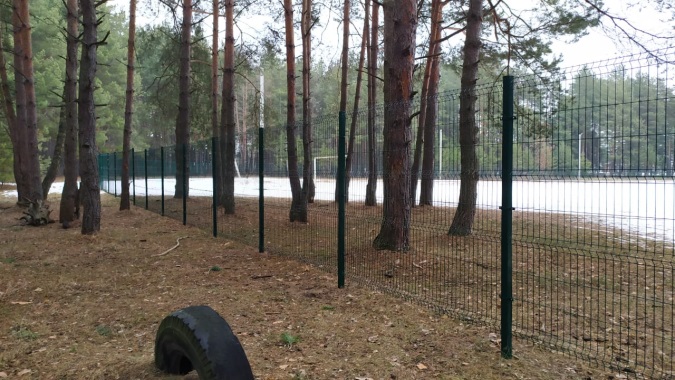 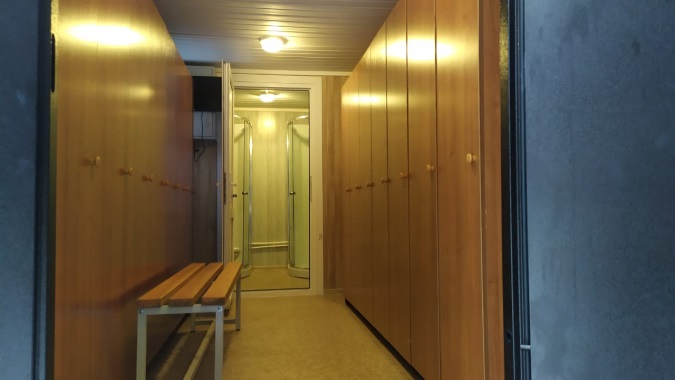 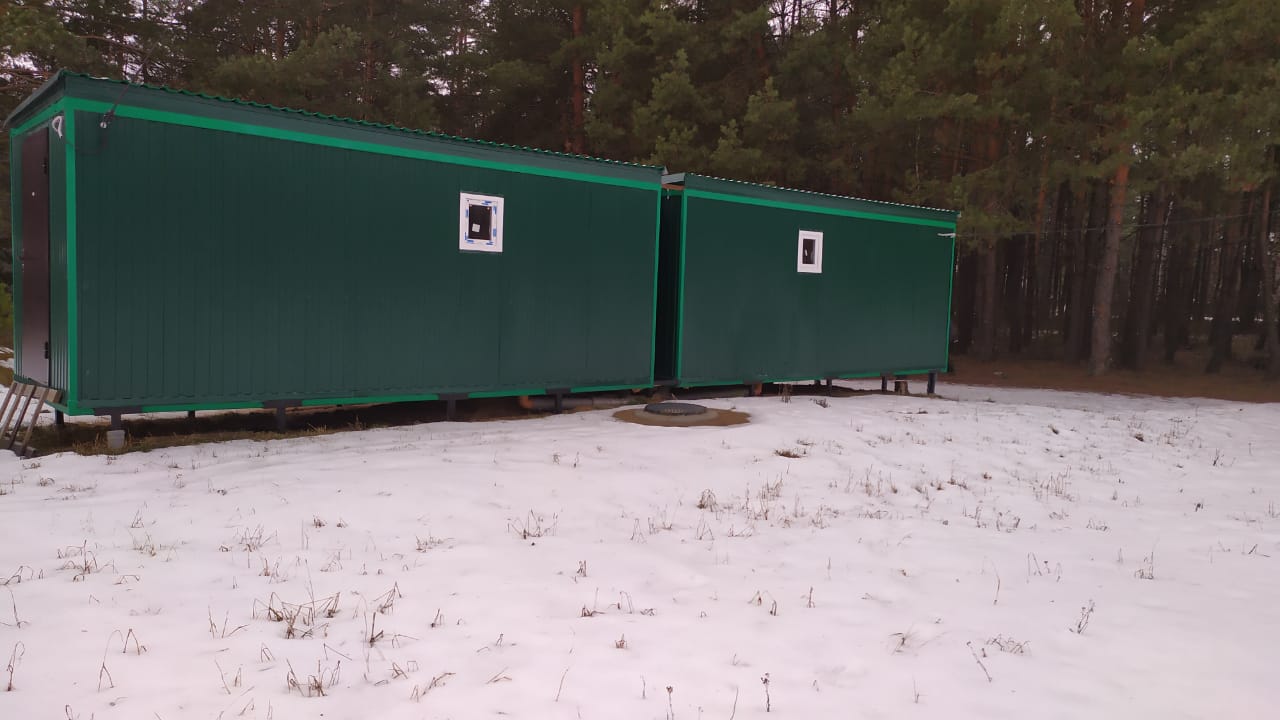 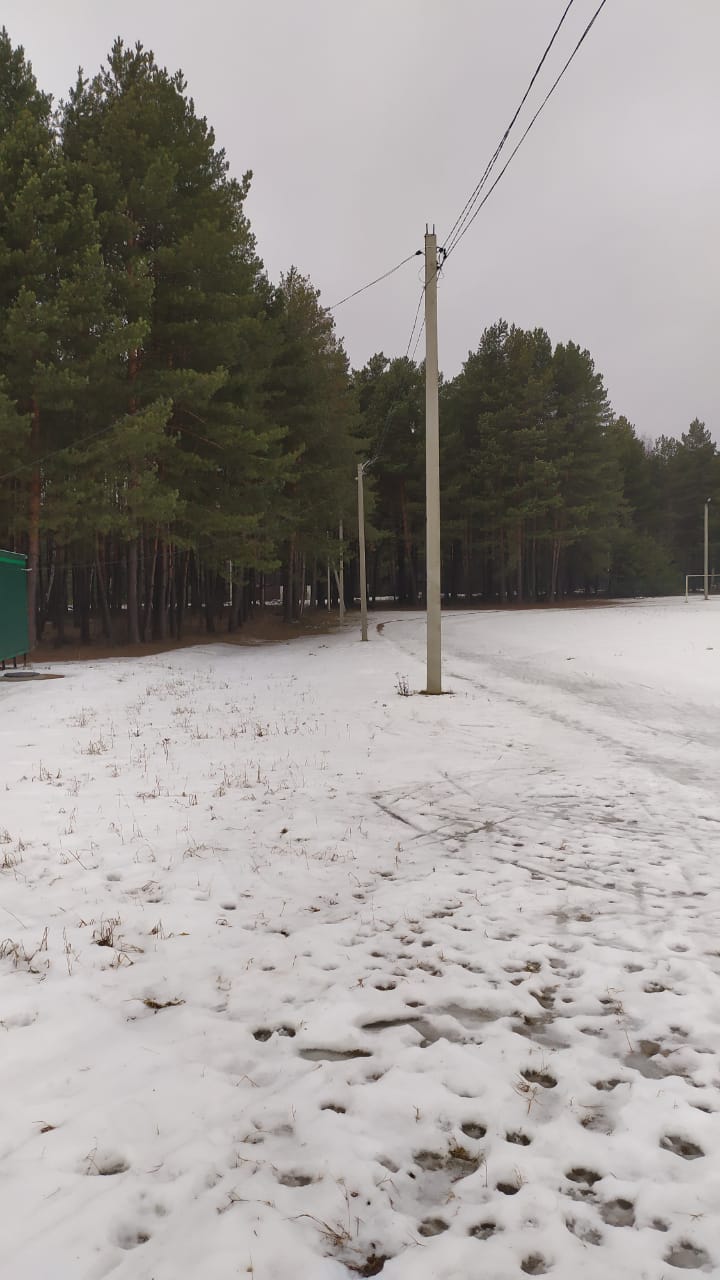 Стоимость проекта: 2283,93 тыс. рублей
ФБ  - 799,99382 тыс. рублей
ОБ  - 359,42618 тыс. рублей
МБ  - 1099,760 тыс. рублей
ВнБ – 24,75 тыс. рублей
Обустройство футбольного поля ул. Новая в  п. Бабынино Бабынинского района
Было
Стало
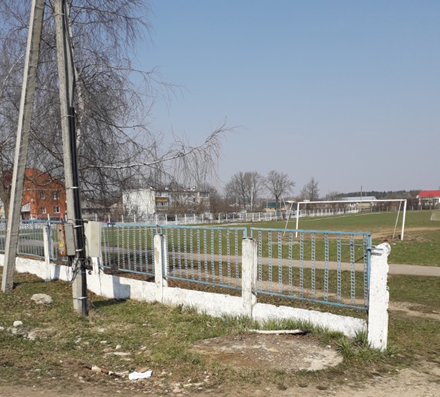 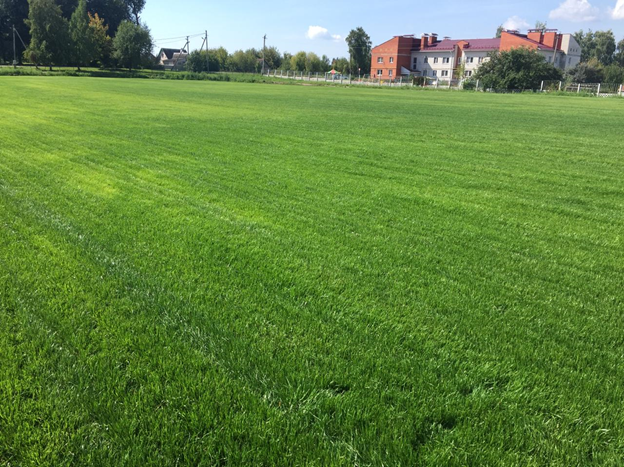 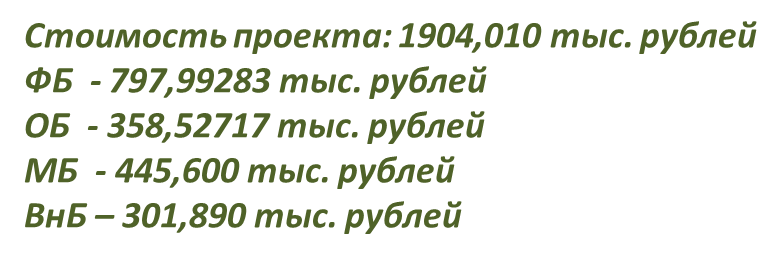 Обустройство детской игровой площадки с. Троицкое Жуковского района
Было
Стало
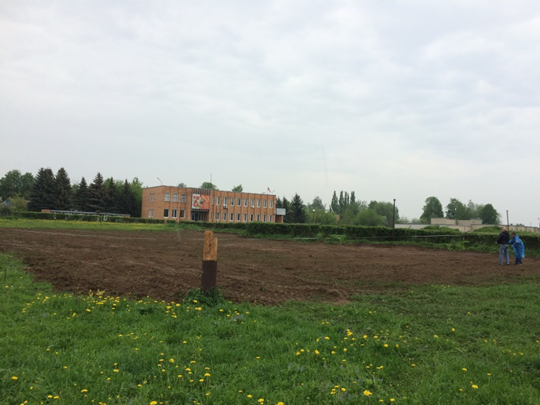 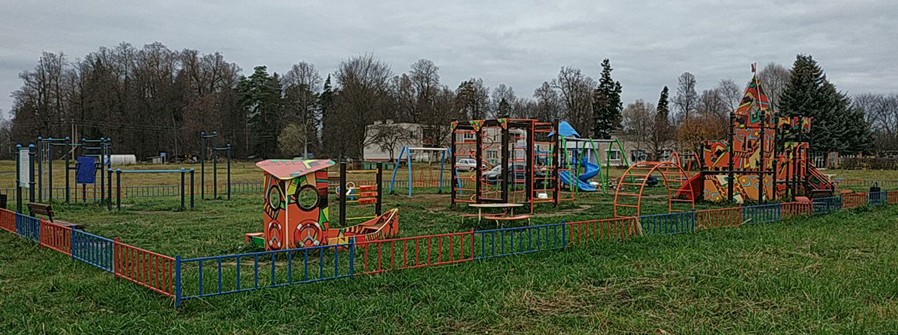 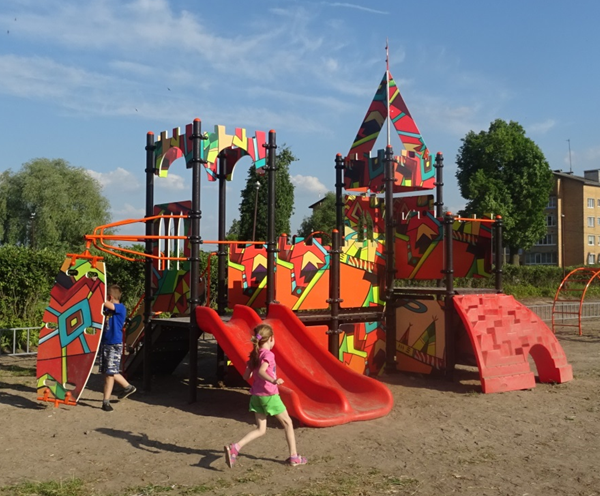 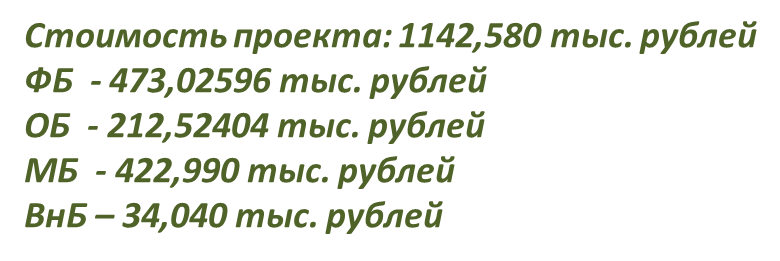 Обустройство детской спортивно-игровой площадки в д. Корсаково  Жуковского района
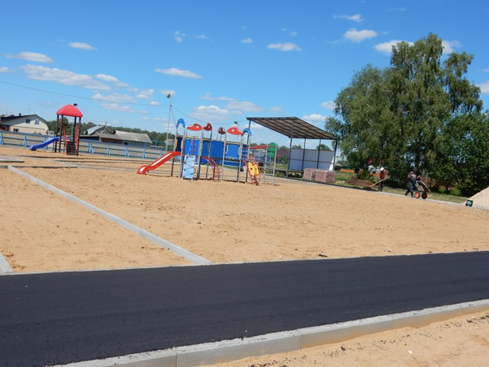 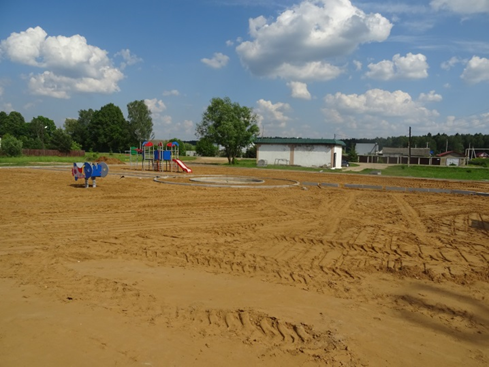 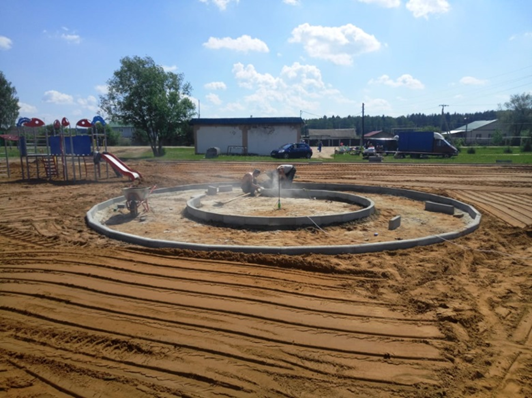 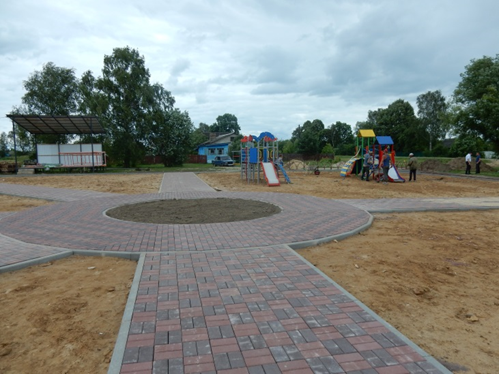 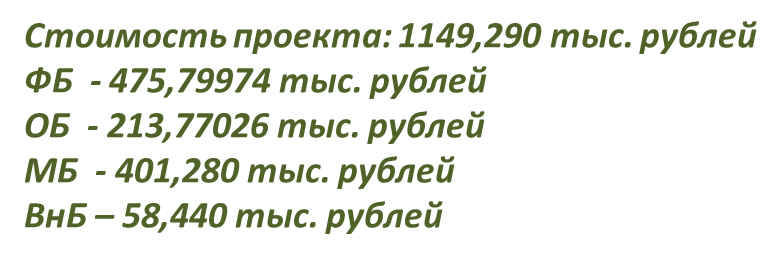 Обустройство сквера на ул. Бычкова в п. Ферзиково Ферзиковского района
Было
Стало
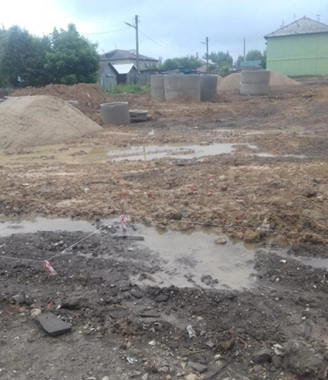 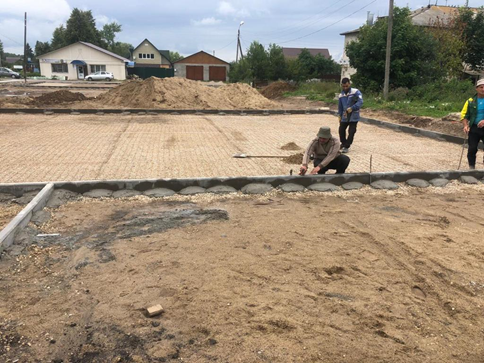 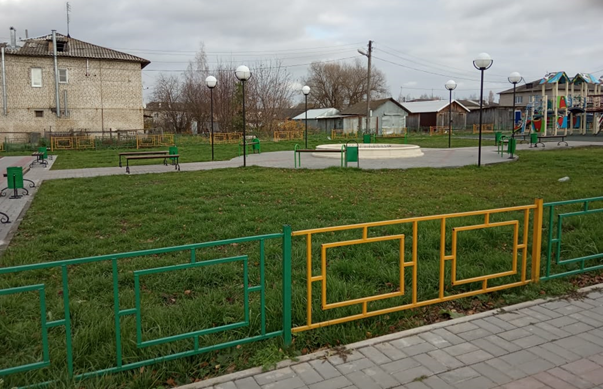 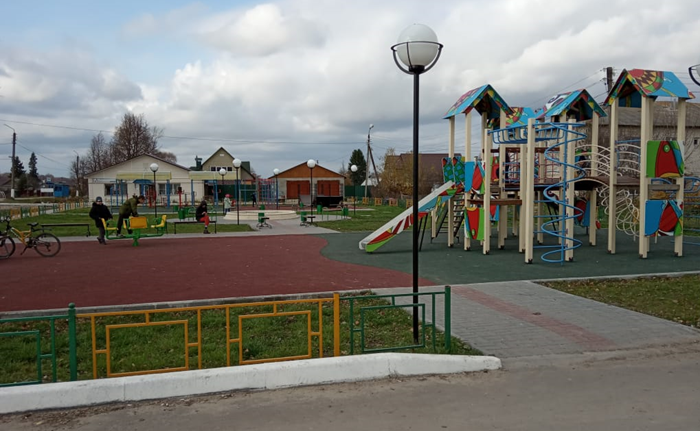 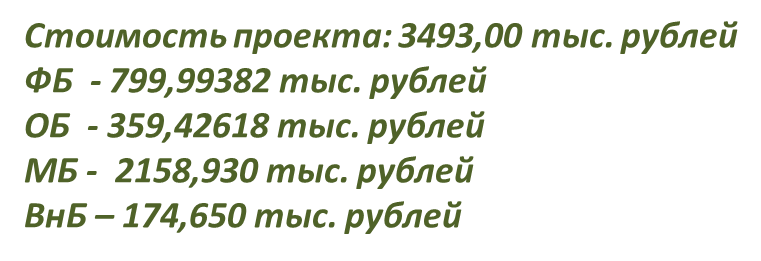 Озеленение и благоустройство территории центр. парка в д. Асеньевское Боровского района
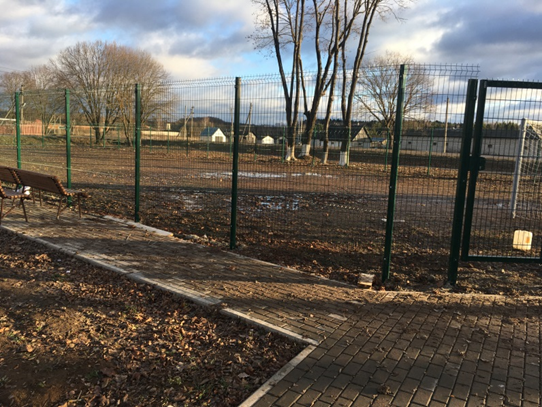 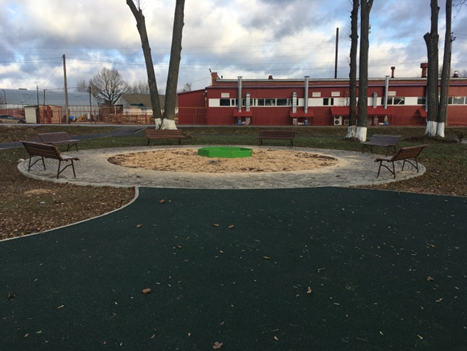 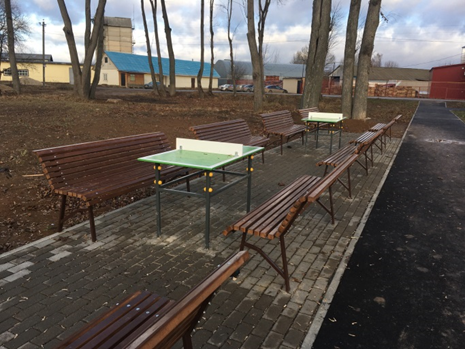 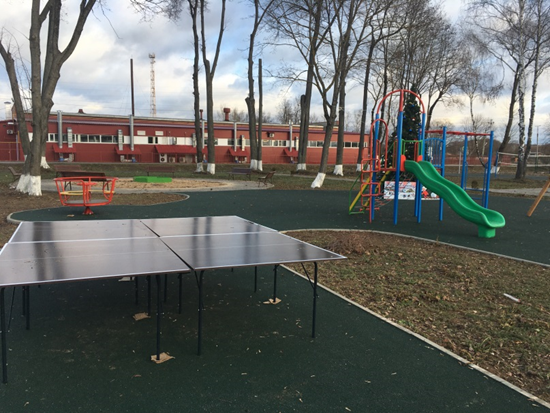 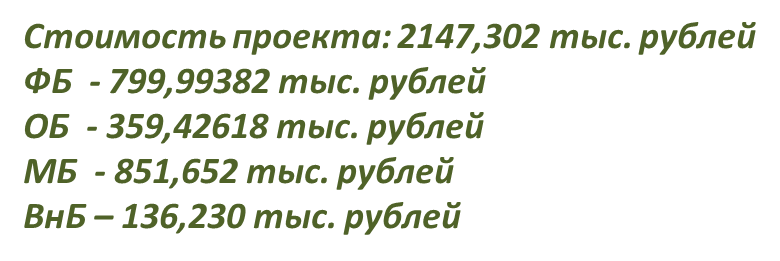 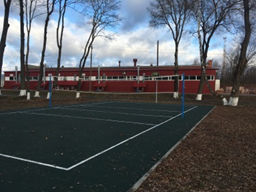 Разбивка сквера в д. Глазково Сухиничского района
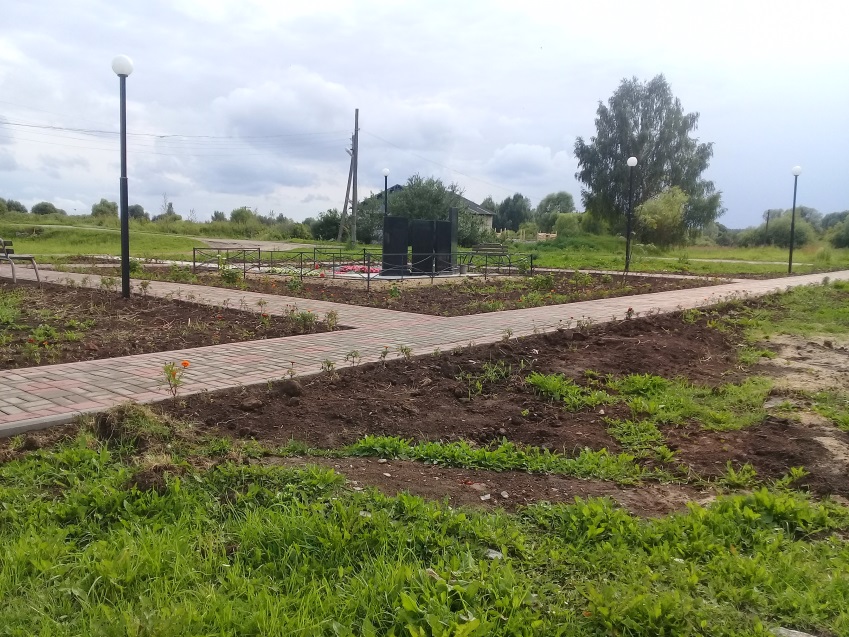 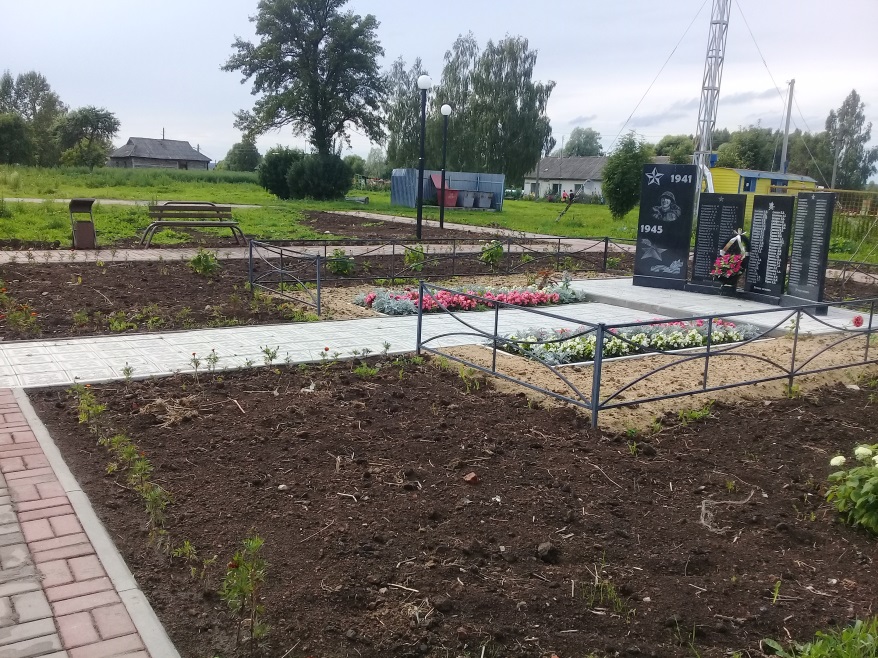 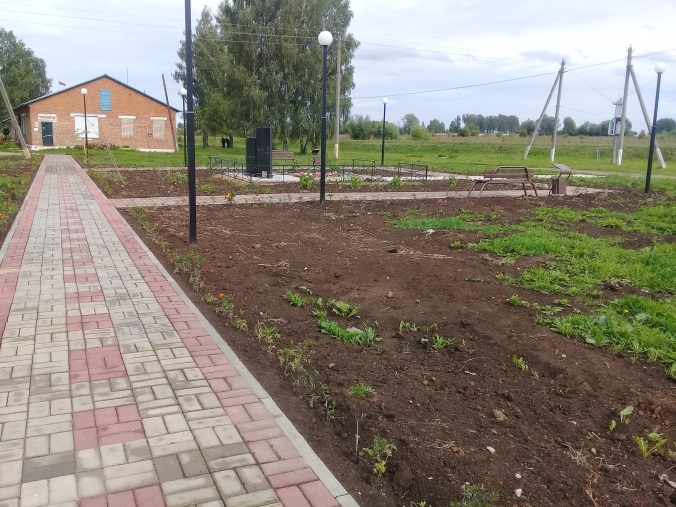 Стоимость проекта: 394,443 тыс. рублей
ОБ  - 233,068 тыс. рублей
МБ – 125,006 тыс. рублей
ВнБ – 36,369 тыс. рублей
Обустройство сквера Памяти в д. Юрьево Сухиничского района
Было
Стало
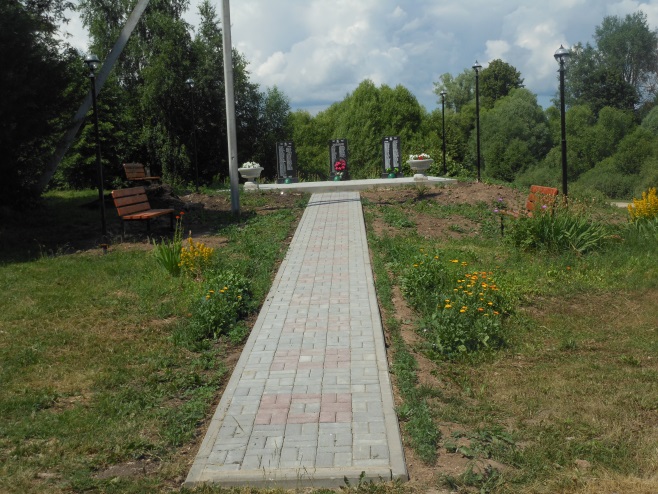 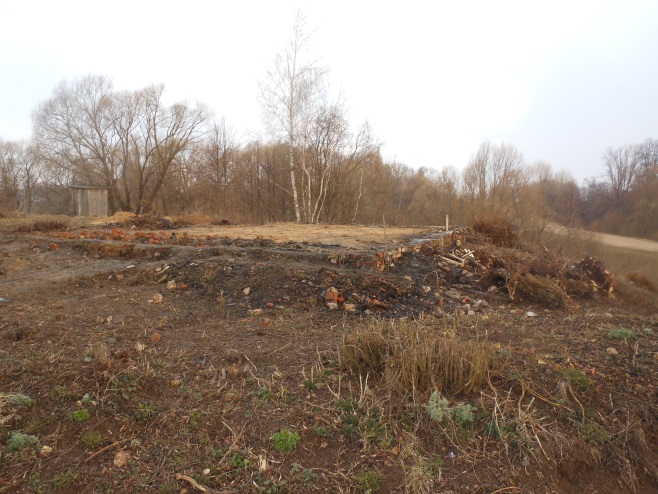 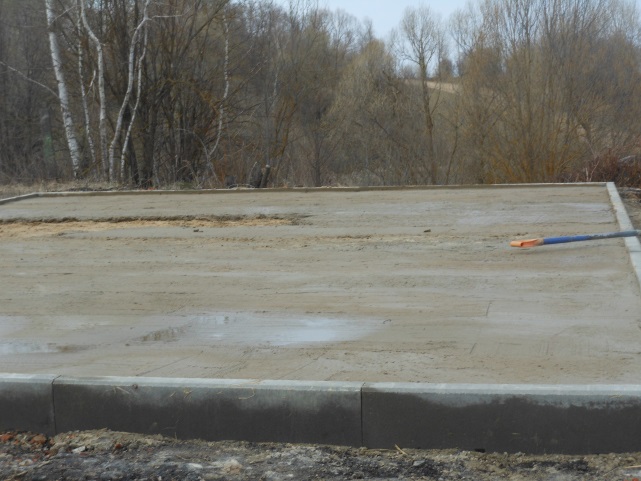 Стоимость проекта: 373,546  тыс. рублей
ОБ  - 224,128 тыс. рублей
МБ – 113,049  тыс. рублей
ВнБ – 36,369 тыс. рублей
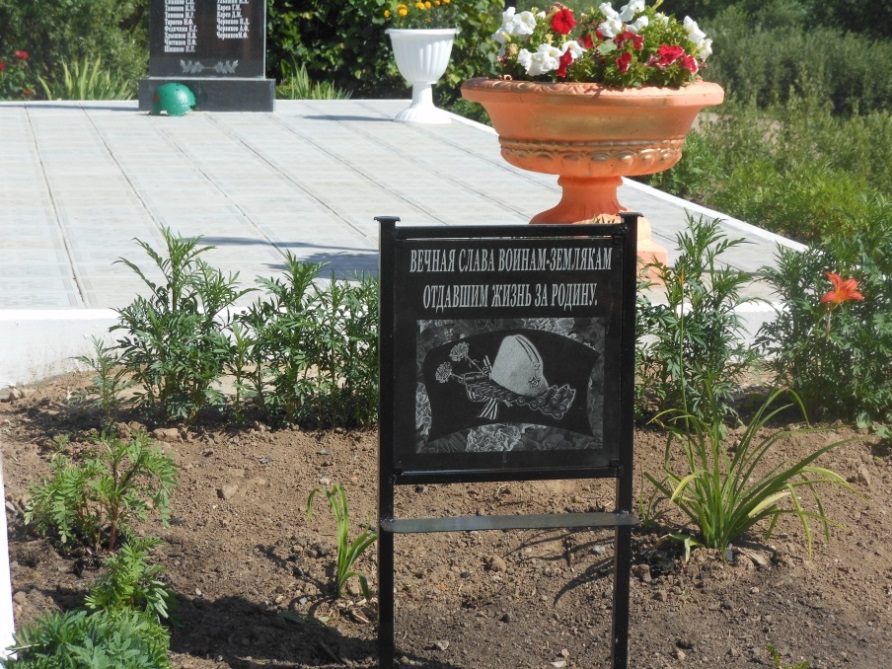 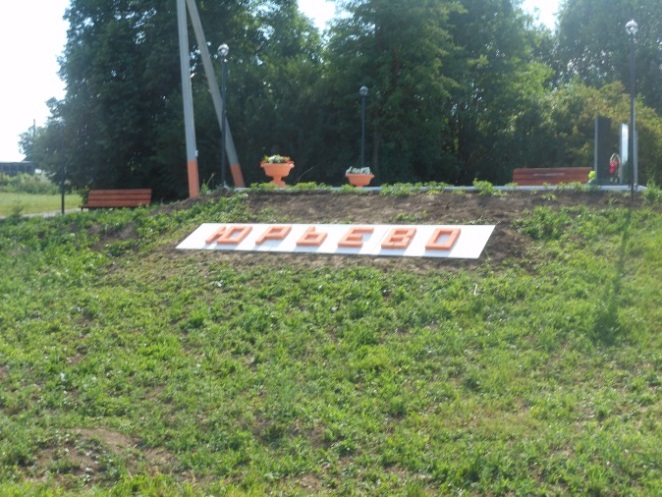 Обустройство стадиона в п. Детчино Малоярославецкого района
Работы выполнены
Идут работы
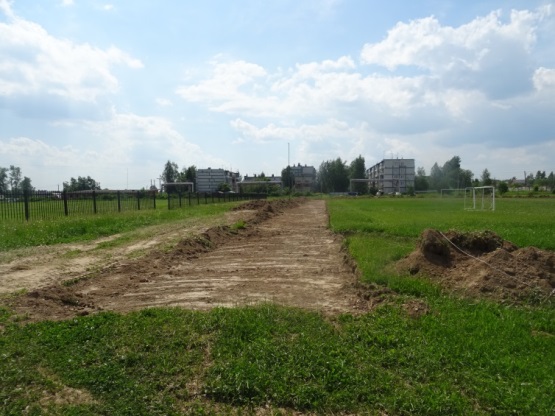 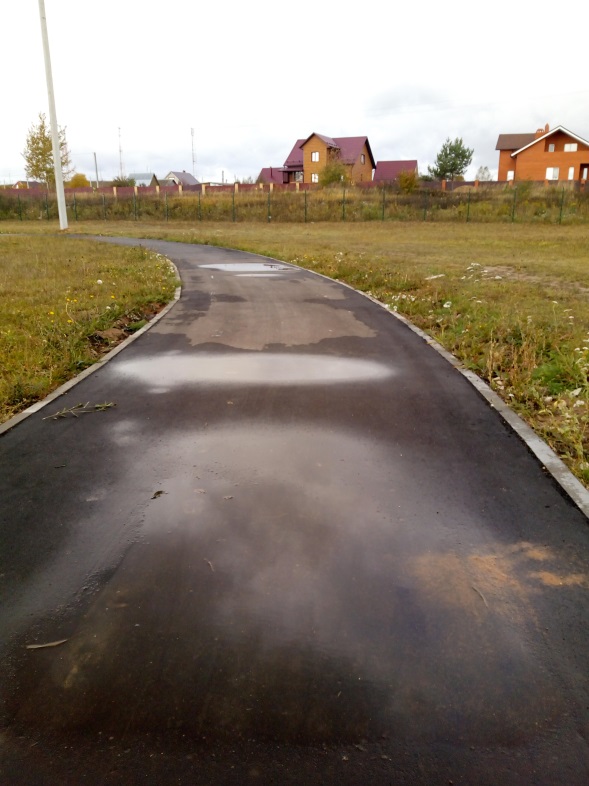 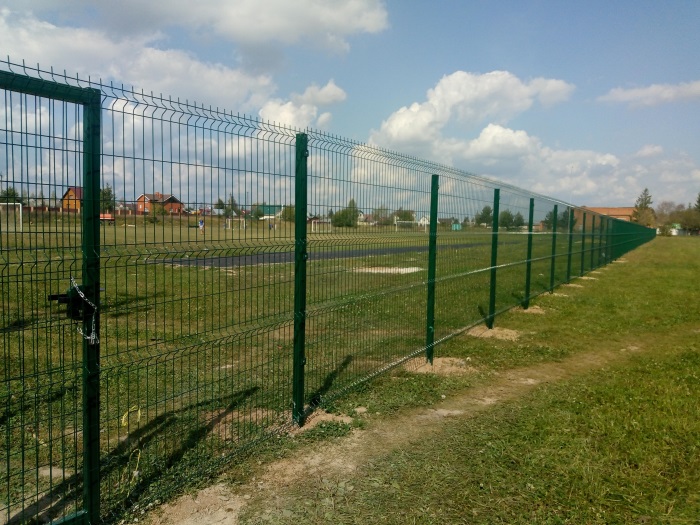 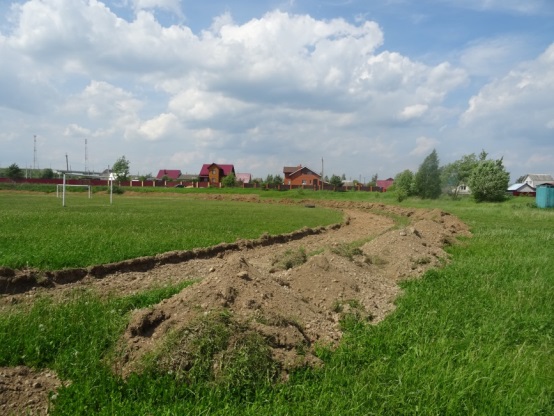 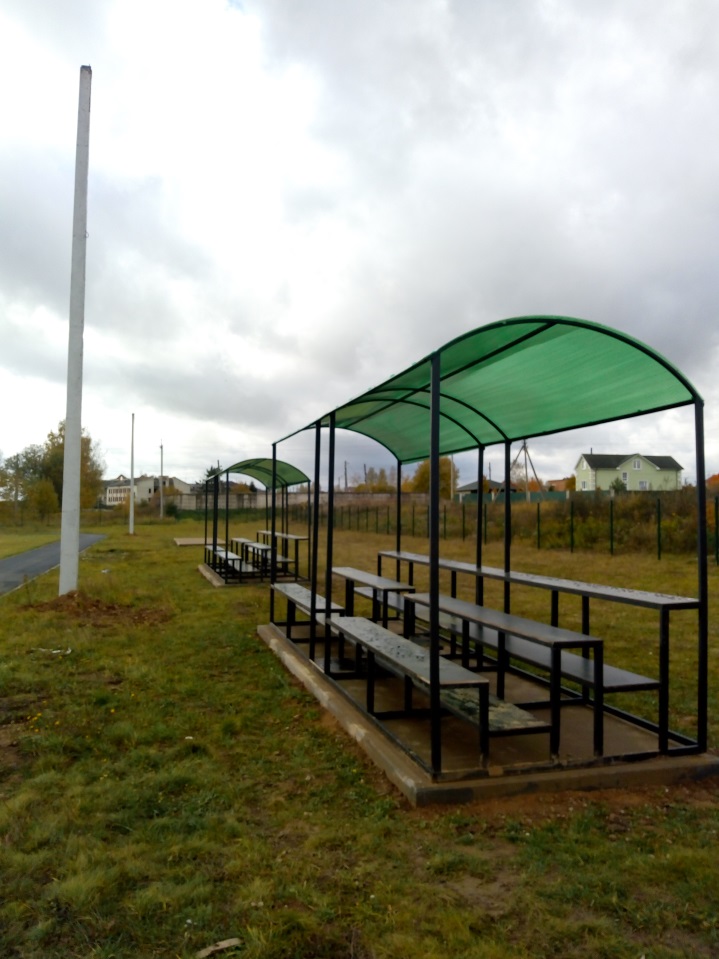 Стоимость проекта: 3190,64114  тыс. рублей
ОБ  - 1909,65642 тыс. рублей
МБ – 1249,63330  тыс. рублей
ВнБ – 31,35142 тыс. рублей
Обустройство спортивной площадки на ул. Молодежная в д. Совьяки Боровского района общей стоимостью 2 027 327 рублей
Обустройство детской игровой площадки с. Хотень Сухиничского района общей стоимостью – 466 061 рублей
Восстановление сквера Памяти в с. Брынь Сухиничского района общей стоимостью – 723 694 рублей
Благоустройство источника п. Бетлица Куйбышевского района общей стоимостью – 1 324 106,92 рублей
Благоустройство зоны отдыха возле пруда с. БутчиноКуйбышевского района общей стоимостью – 1 109 509 рублей
Создание детской спортивно-игровой площадки в с. ЗакрутоеКуйбышевского района общей стоимостью 720 163 рублей
Обустройство пруда в с. Ахлебинино  Перемышльского района общей стоимостью 874 758,31 рублей
Обустройство детских игровой и спортивной площадок в с. Извольск Износковского района общей стоимостью 1 789 654,50 рублей
Обустройство сквера в д. Михеево Медынского района общей стоимостью              3 350 000 рублей